RADIO 1 BREAKFAST SHOW REVISION

Compare the style and content of these two online articles
‘Nick Grimsaw to leave Radio 1’s Breakfast Show’
http://www.dailymail.co.uk/news/article-5790129/Nick-Grimshaw-stepping-host-BBC-Radio-1-breakfast-show.html
https://www.theguardian.com/media/2018/may/31/nick-grimshaw-quit-hosting-bbc-radio-1-breakfast-show
What do the two articles tell us about 
advantages of online media over traditional print platforms
contrasting audiences & media styles
Commercial aspects of the UK press
Celebrity culture & commodification
Other media organisations and their attitudes to the BBC 
Point out any other interesting similarities and differences
1
Answers are on slide 5
2
Answers are on slide 5
3
Make sure you look again at theories of media ownership and concentration: (Needed for Year 12 exam but won’t be expected for this section in the real A-Level).
Curran & Seaton – the power of traditional media and their allegiance to corporate commercial interests
David  Hesmondhalgh – the commodification of culture

See theory zone + 
https://www.youtube.com/watch?v=QcoZZCSdXl8
You should also remind yourself about Clay Shirky’s views on audiences 
amateur, active, critical, involved, participatory, interconnected, counter-hegemonic, citizen journalists- thriving in a user-dominated age of digital media, bypass gatekeepers)
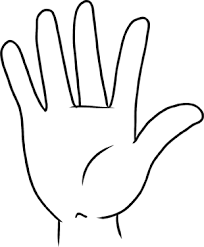 Sample questions:
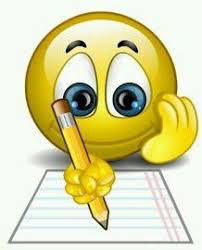 1) How does R1 Breakfast Show try to attract younger listeners? How successful is it?
You must refer to actual content as well as general principles. Don’t forget online platforms.
2) Explain why popular music radio programmes struggle to gain recognition as Public Service Broadcasting. Refer to The BBC Radio 1 Breakfast Show to support your answer. 
In your answer you must also: Explain how political, cultural and economic contexts influence the status of popular music radio programming. You should refer to Clay Shirky views on modern audiences and  David Hesmondhalgh’s opinions on corporate institutions.
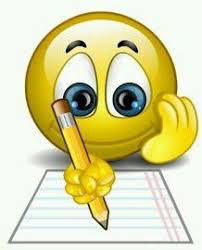 4
ANSWERS
6.30-10.00 weekdays	
Under 30s	
Sept 2012 Chris Moyles	
Committee	
A LIST 25      B LIST 15      C LIST 8-10	
To promote new Brit artists	
Inform Educate Entertain	
News, docs, advice relevant to  15-30 audience	
The same	
UK    	
Licence fee	
It’s a PSB	
Talent
The echo chamber	
impartial	
More diverse and original content	
Promoting the Uk’s armed forces	
Falling          RAJAR	
Listeners are using other platformsOver 30s are being scared off (says Ben Cooper, Controller of R1) 	
Platforms	
1. Not Fridays.      2. Greg James will take over from Grimmy in Sept 18; swap jobs: NG will take over GJ’s drivetime slot
5
Other resources:
This one is the best:
https://www.slideshare.net/Katrinabrookes/radio-1-breakfast-show-lesson-1

__________________________
Next best
https://www.slideshare.net/Katrinabrookes/lees-group-radio-1-breakfast-show

______________________________
Worth a look:
https://www.slideshare.net/jude.holmes/radio-1-breakfast-show-revision-ym-jh

__________________________
6